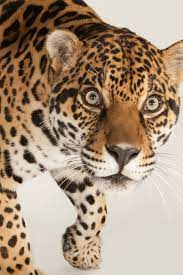 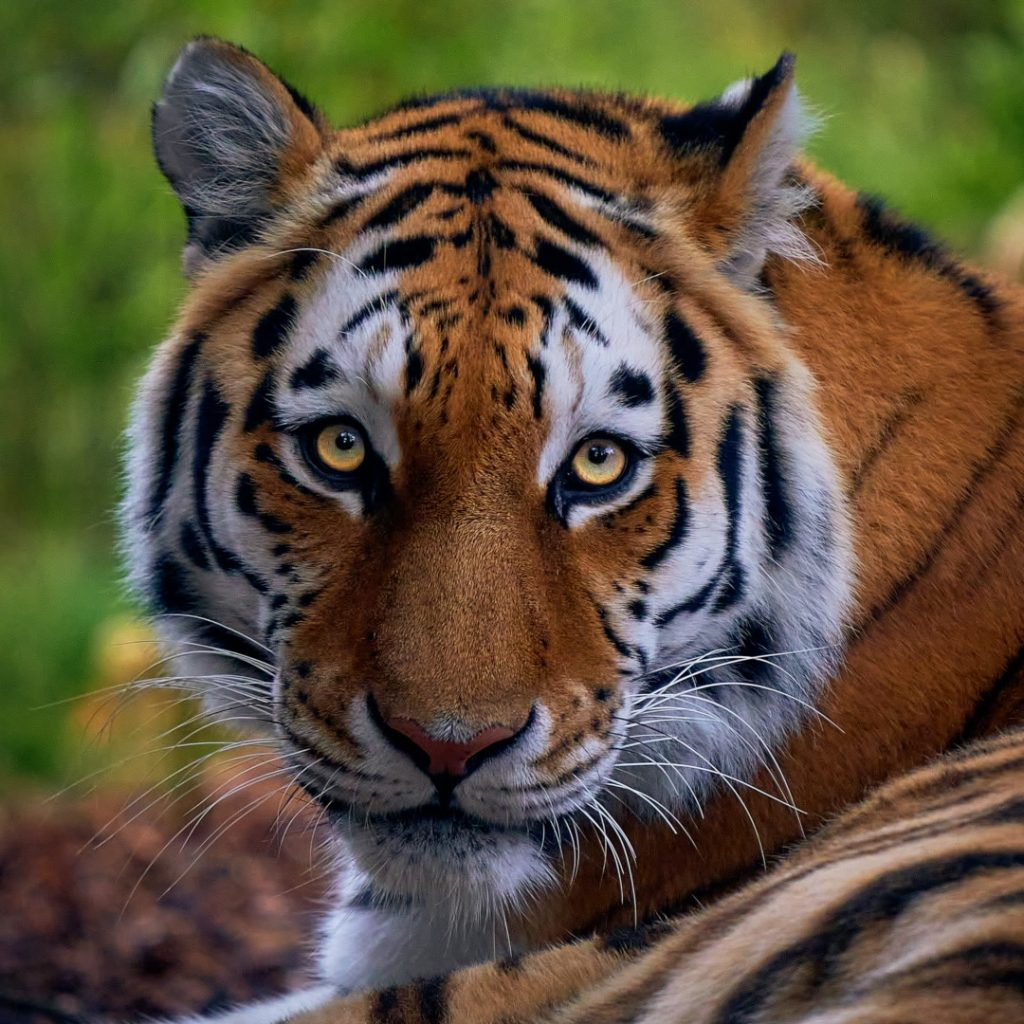 Tiger and Jaguar Class
Term 4
Knowledge Organisers
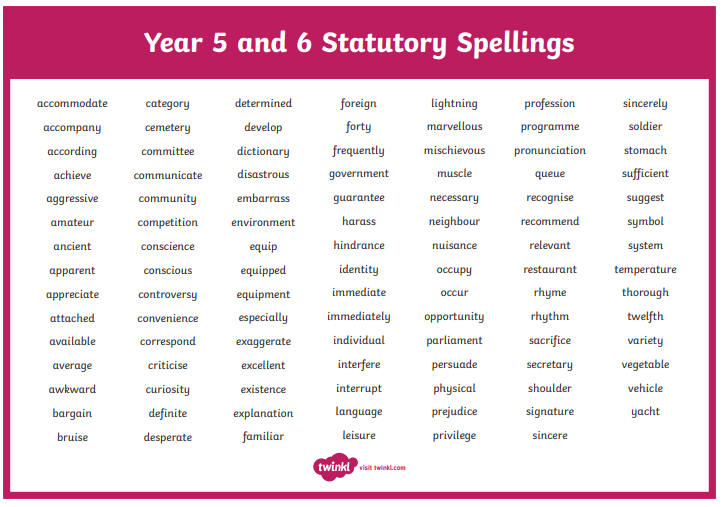 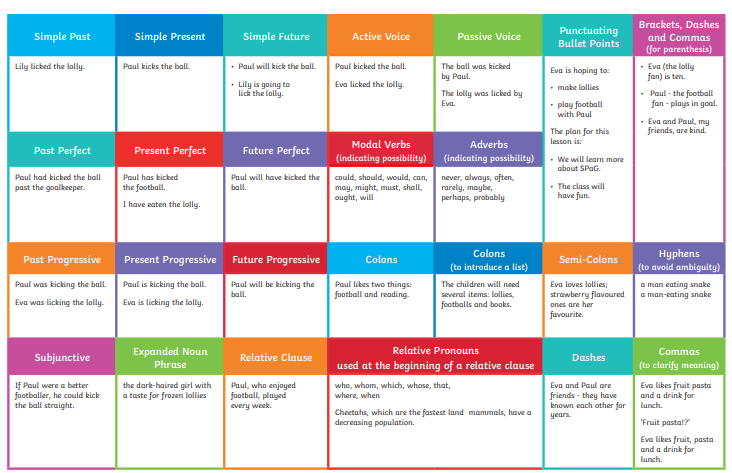 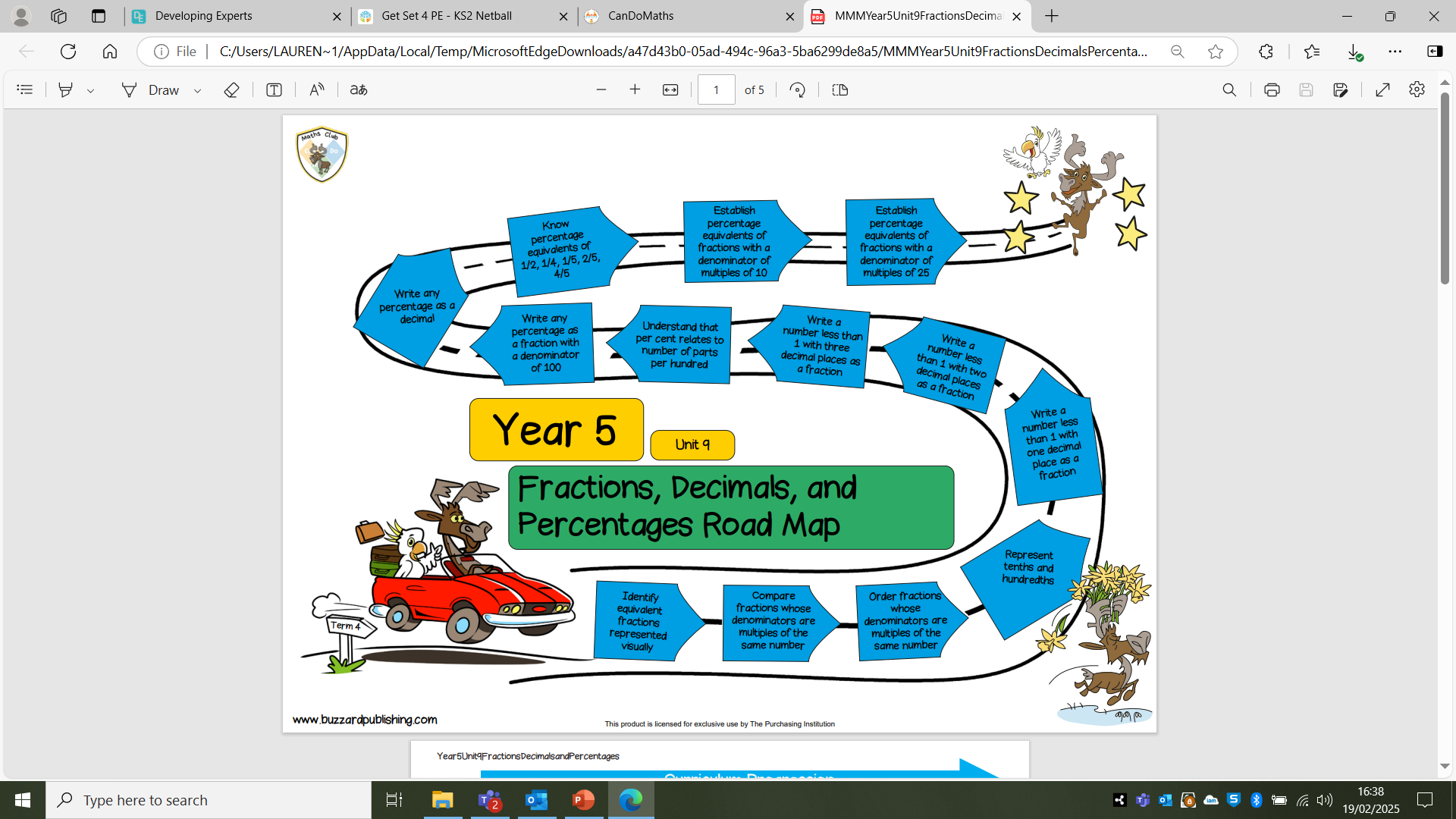 Maths
Y5
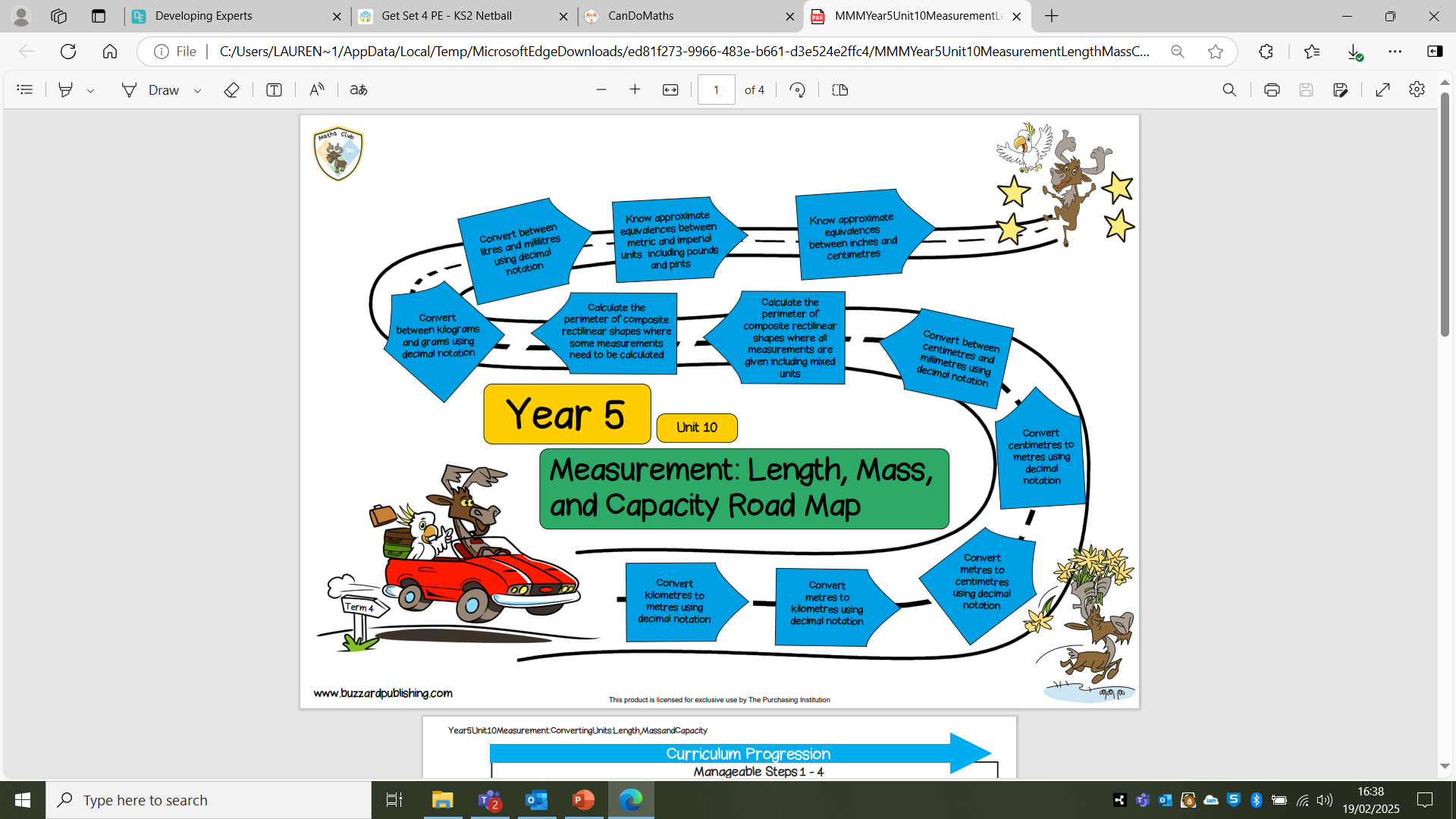 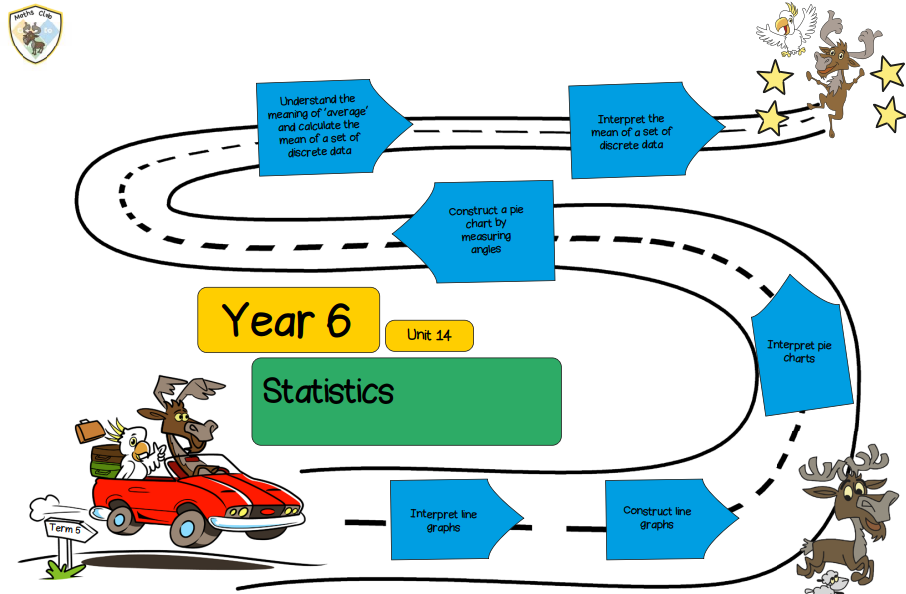 Maths
Y6
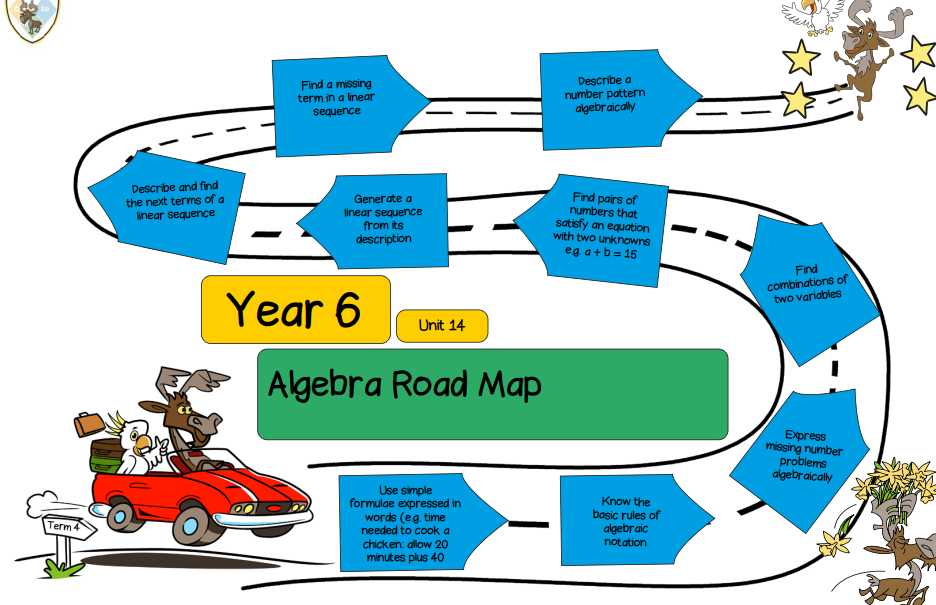 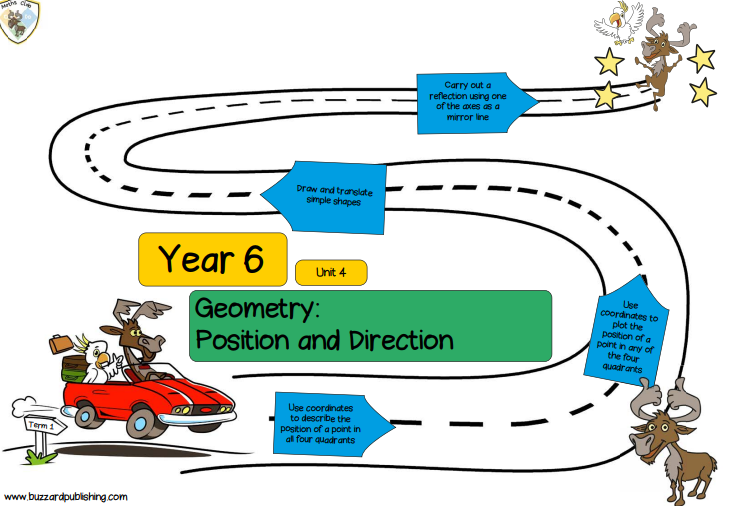 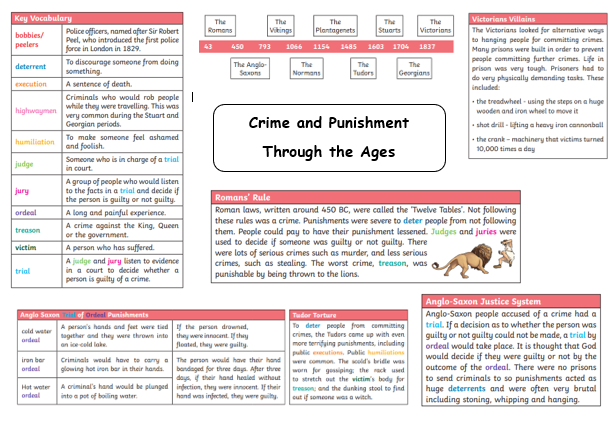 History
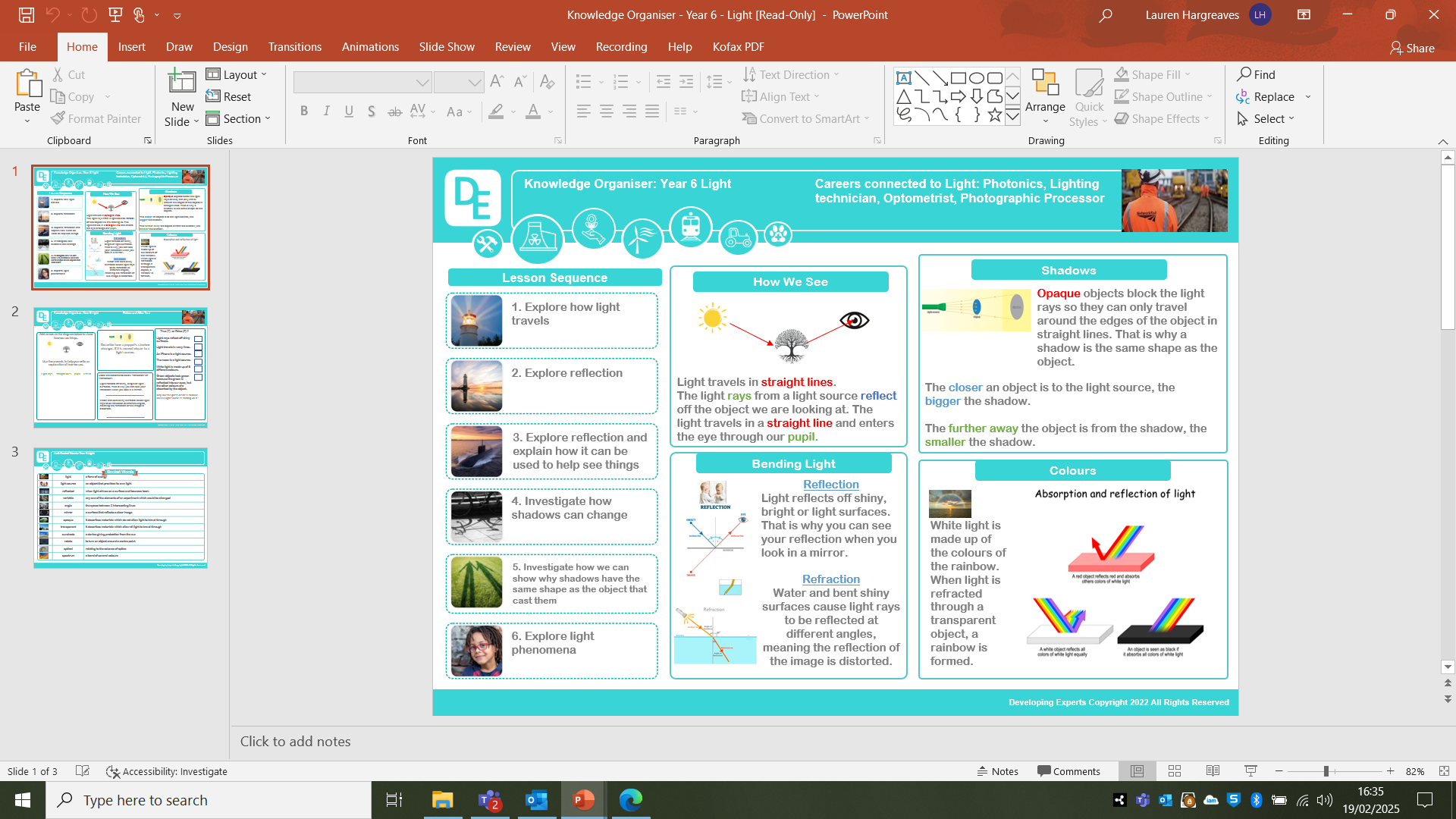 Science
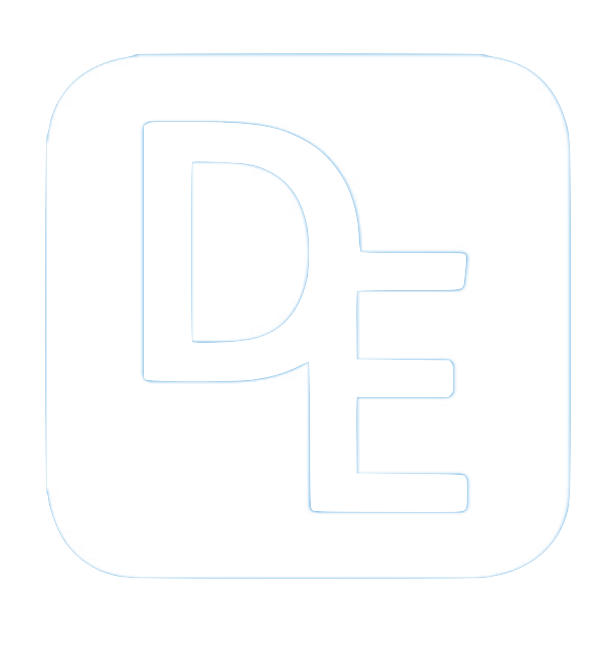 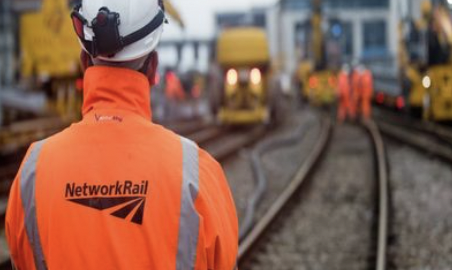 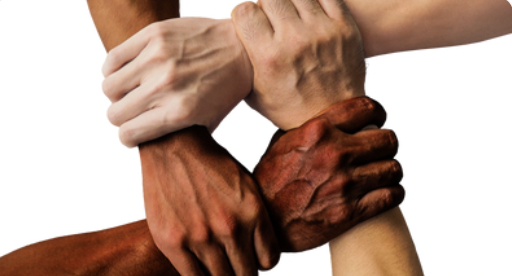 Careers connected to the human body: 
doctor, nurse, massage therapist, personal trainer, theatre technician
Knowledge Organiser: Year 6 Light
Before and After Test
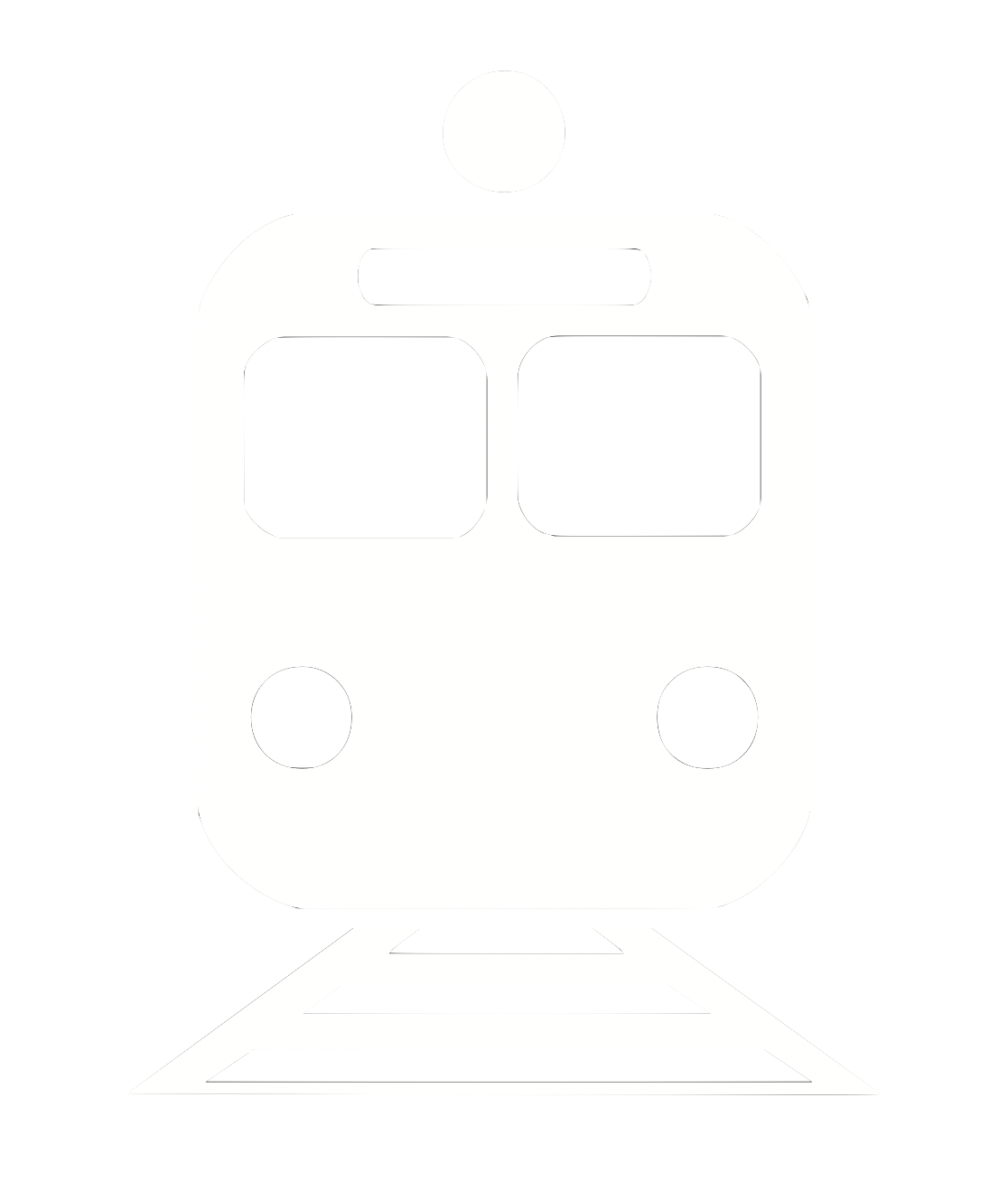 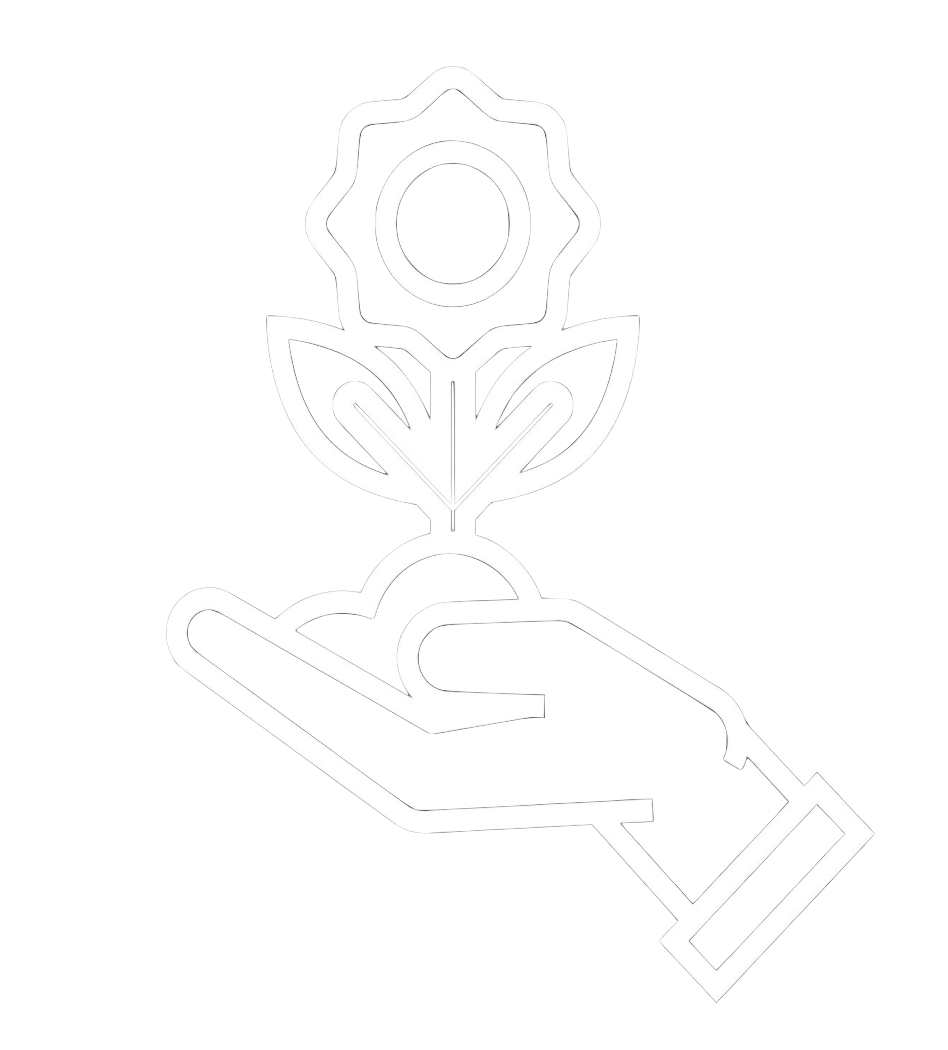 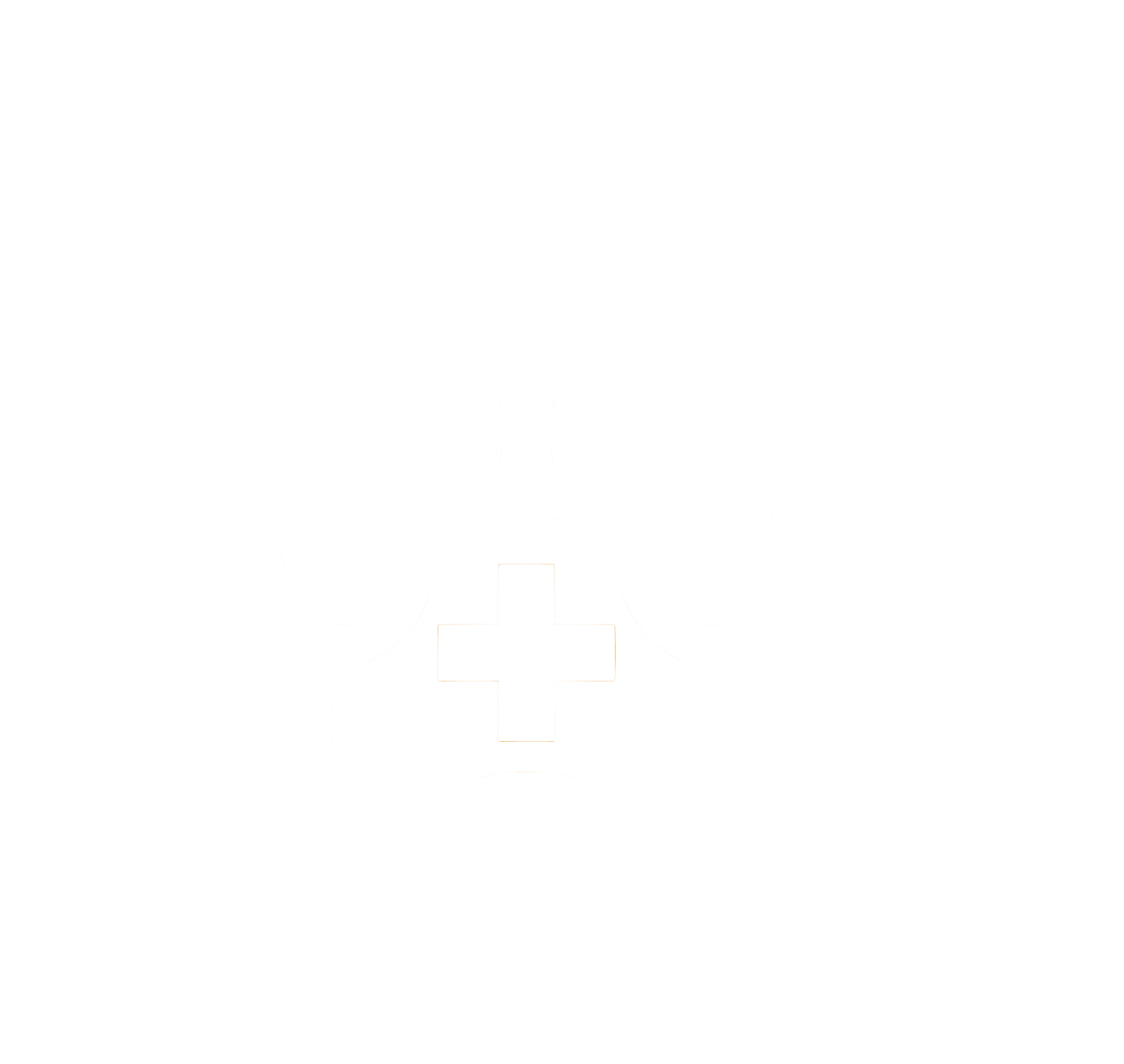 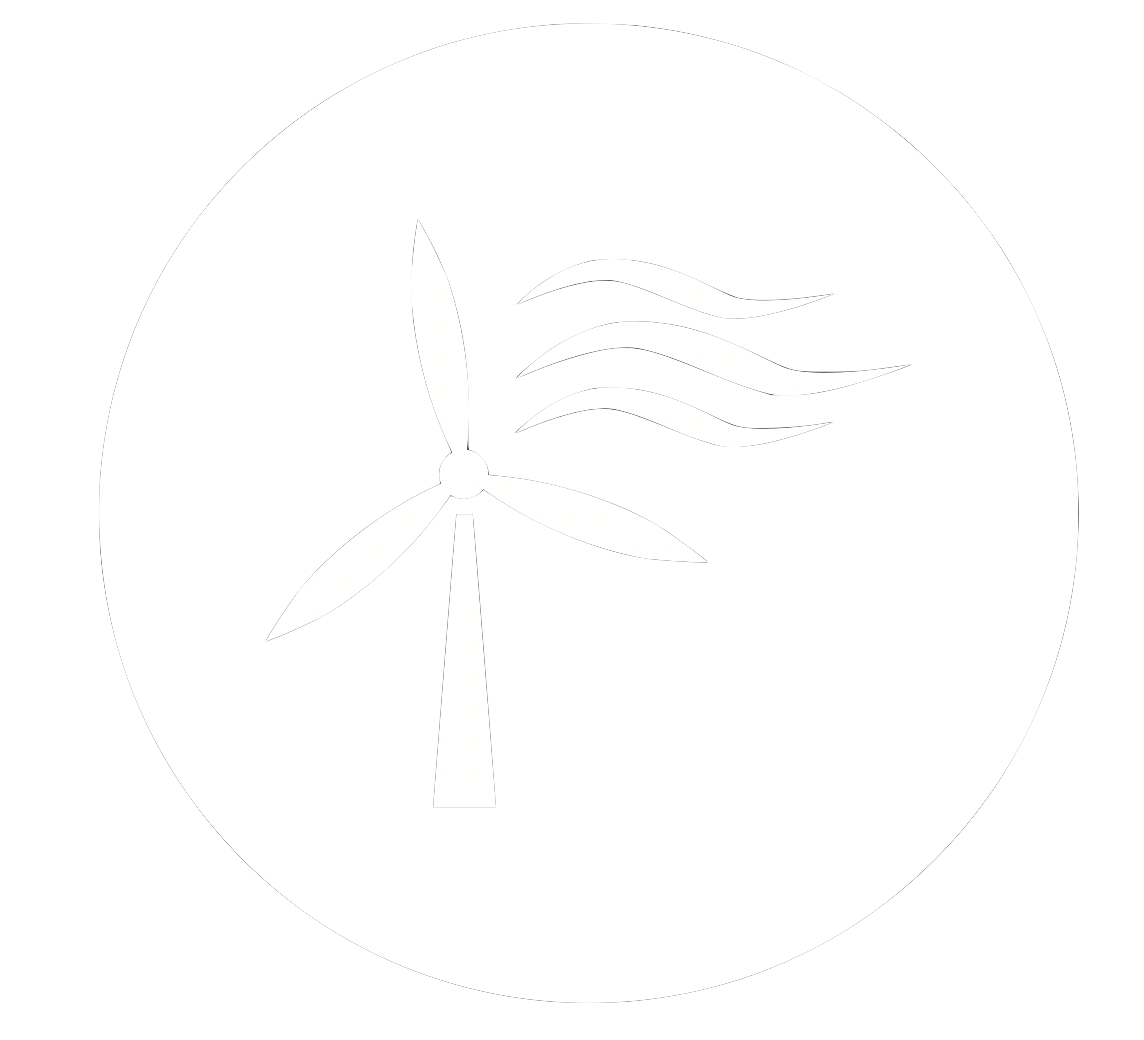 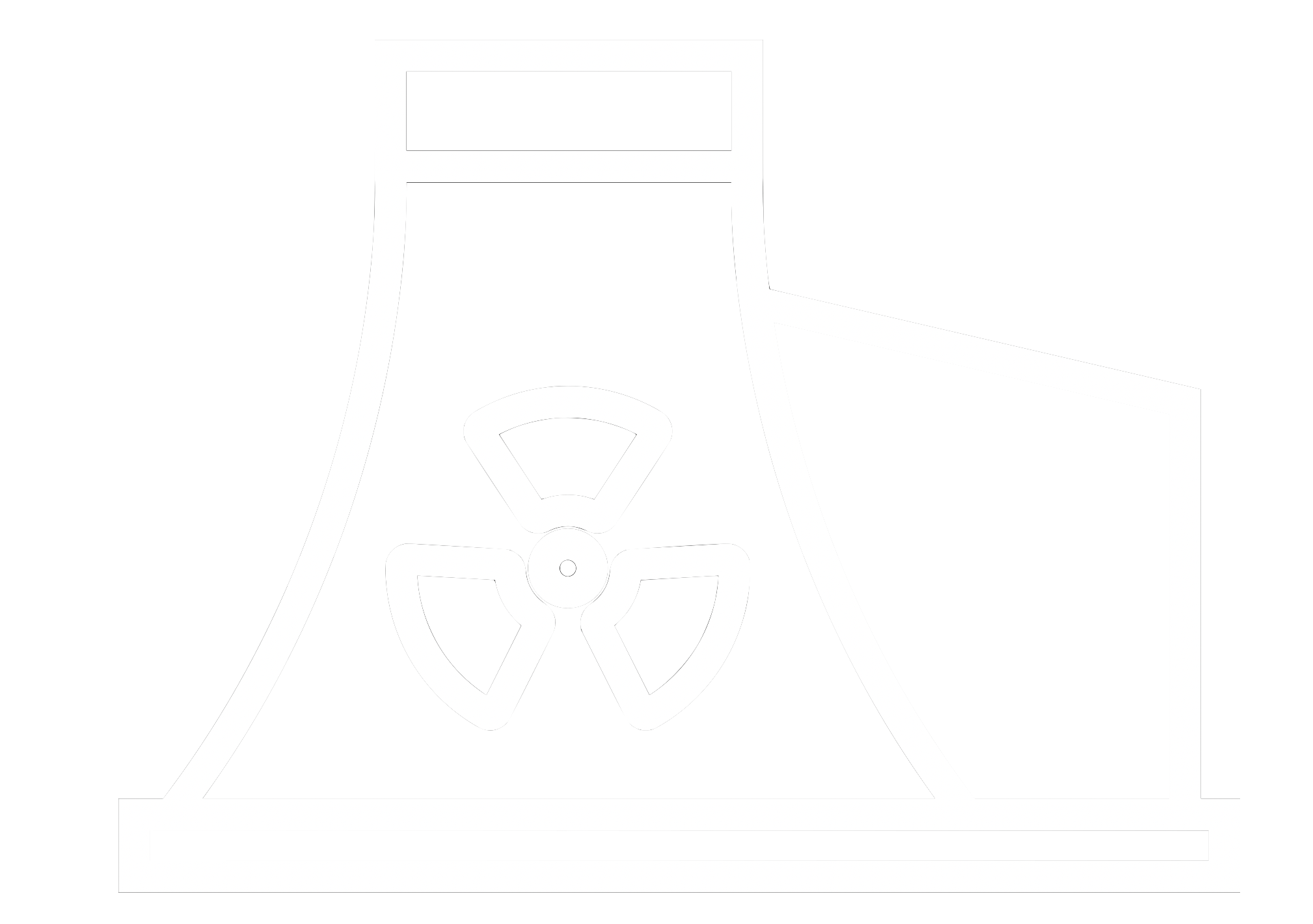 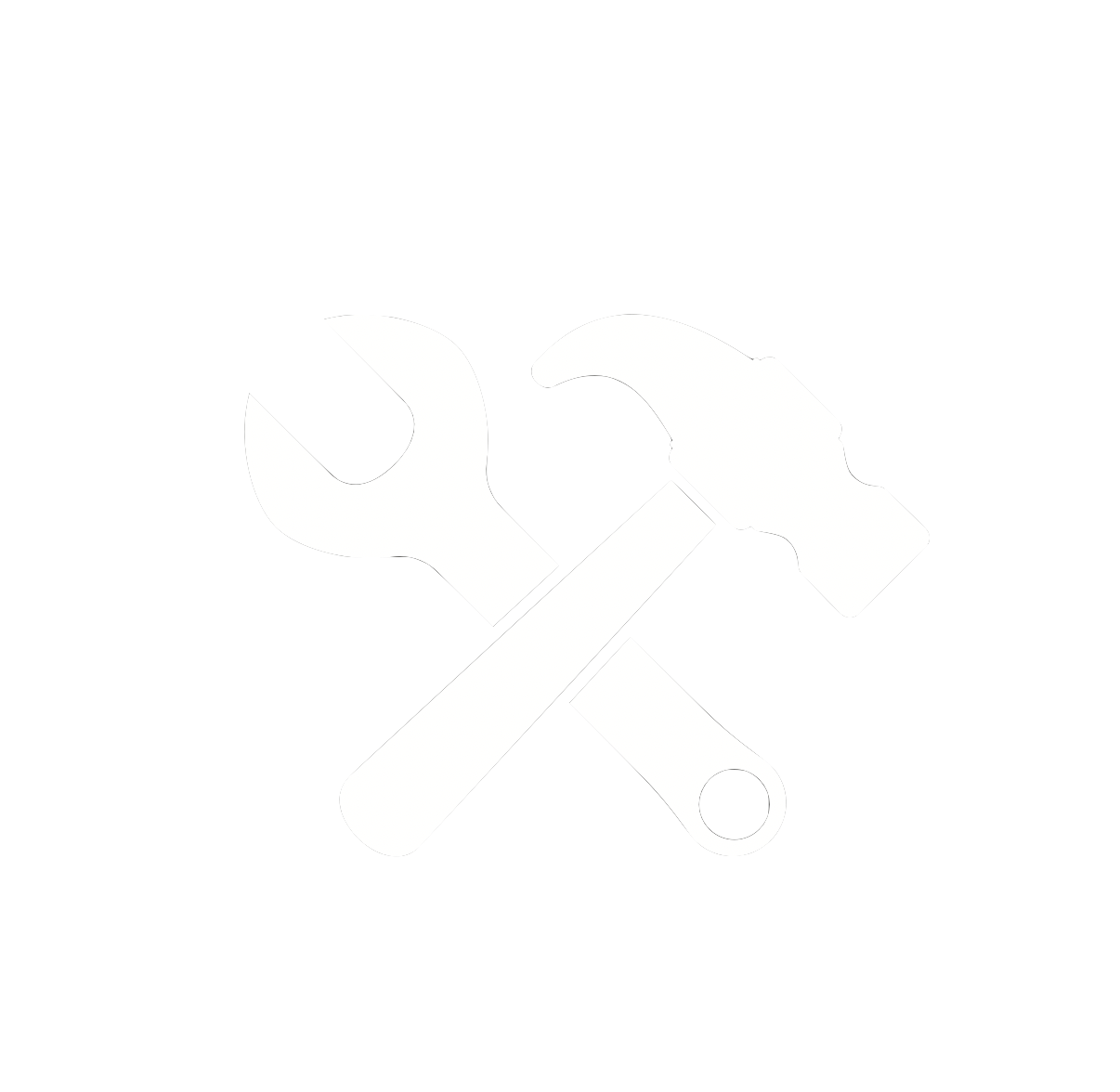 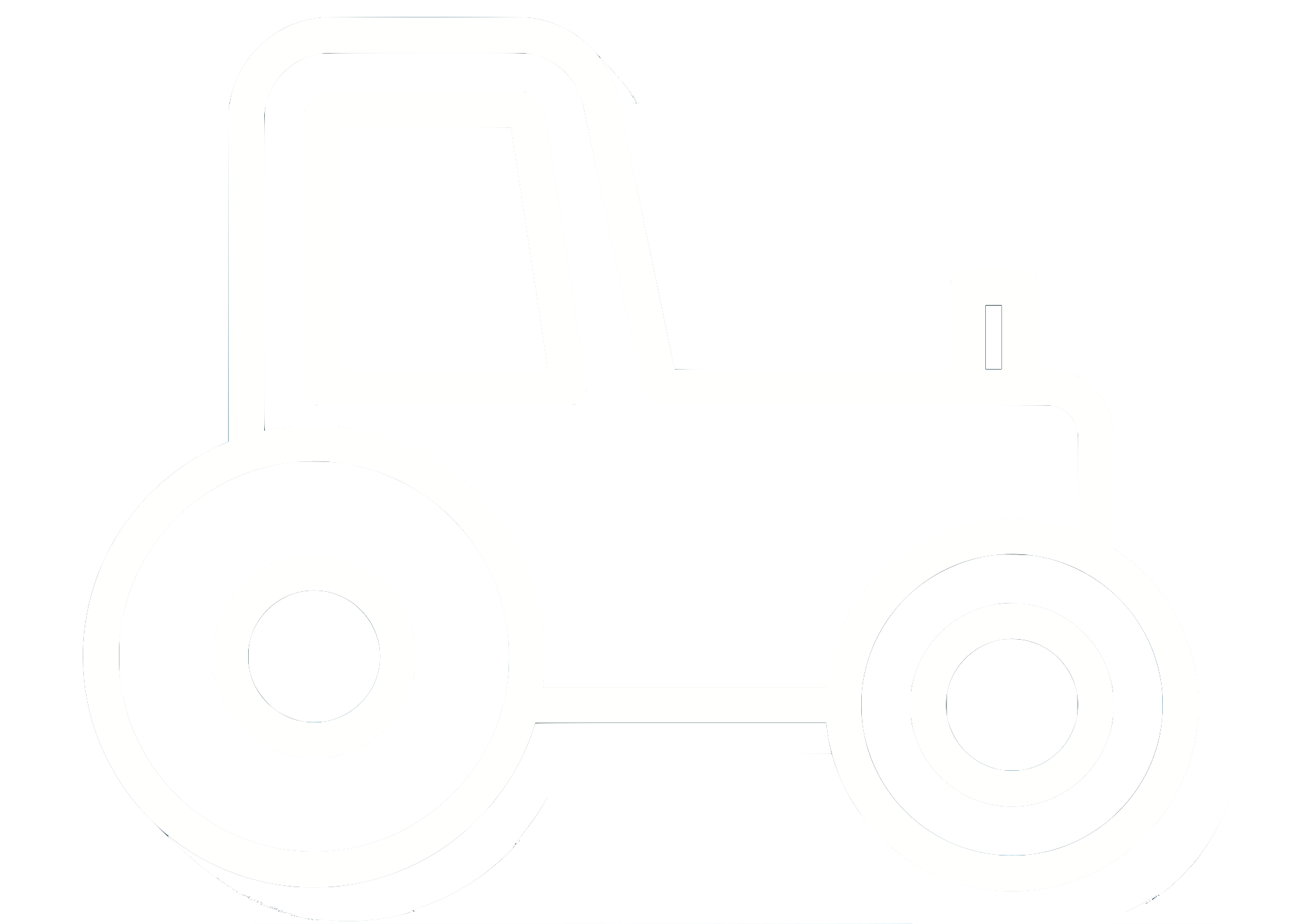 True (T)  or False (F) ?

Light rays reflect off shiny surfaces.

Light travels in wavy lines.

An iPhone is a light source.

The moon is a light source.

White light is made up of 5 different colours.

Green objects look green because the green is reflected into our eyes, but the other colours are absorbed by the object.
Add arrows to the diagram below to show how we see things.







Use these words to help you write an explanation of how we see:


Light rays     straight lines     pupil     reflect
________________________________________________________________________________________________________________________________________________________________________________________________________________________
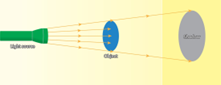 Describe how a puppet’s shadow changes if it is moved closer to a light source.
__________________________________________________________________
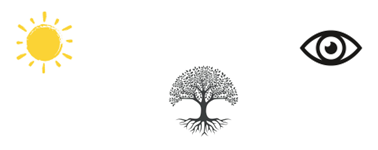 Label the statements below ‘reflection’ or ‘refraction’.
Light reflects off shiny, bright or light surfaces. That is why you can see your reflection when you look in a mirror. 
___________________

Water and bent shiny surfaces cause light rays to be reflected at different angles, meaning the reflection of the image is distorted.

  ___________________
Why doesn’t glass create a shadow when a light source is shining on it?
________________________________________________________________________________
Developing Experts Copyright 2022 All Rights Reserved
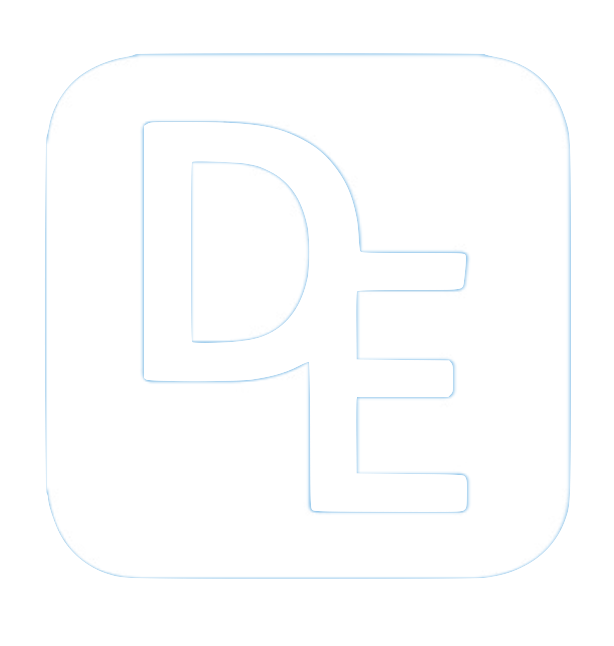 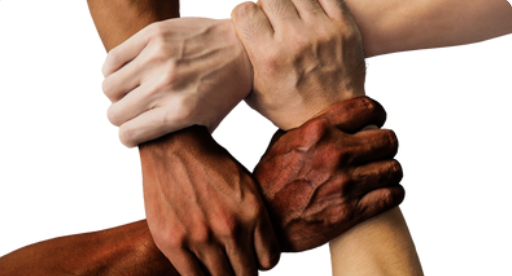 Careers connected to the human body: 
doctor, nurse, massage therapist, personal trainer, theatre technician
Unit Rocket Words: Year 6 Light
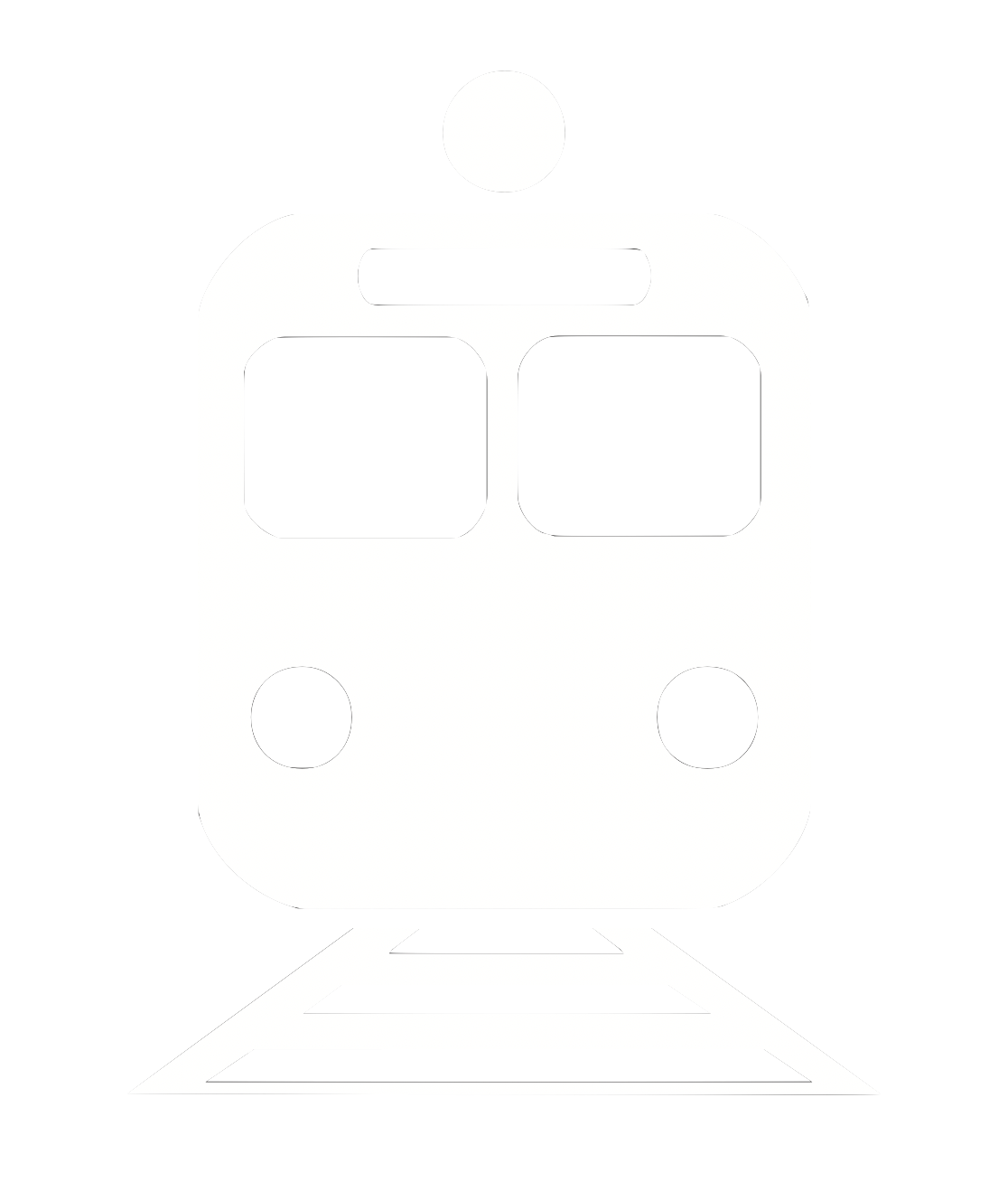 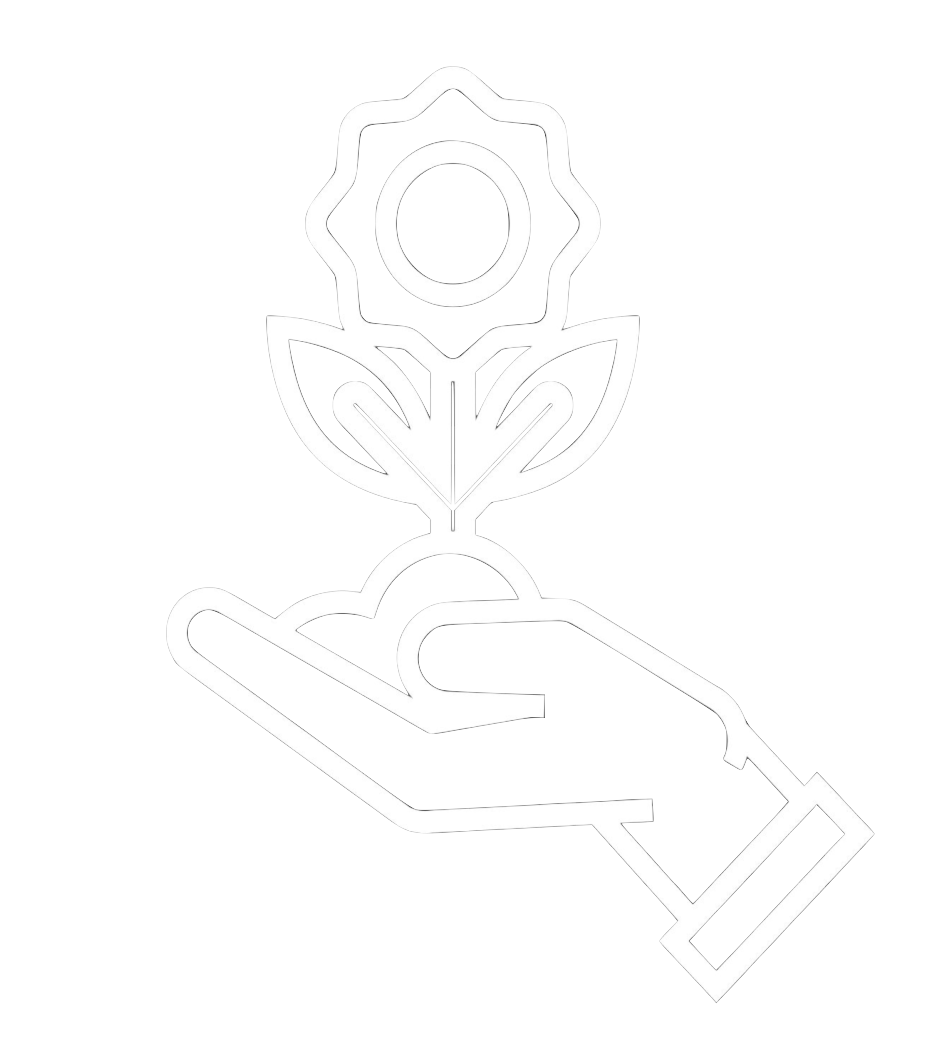 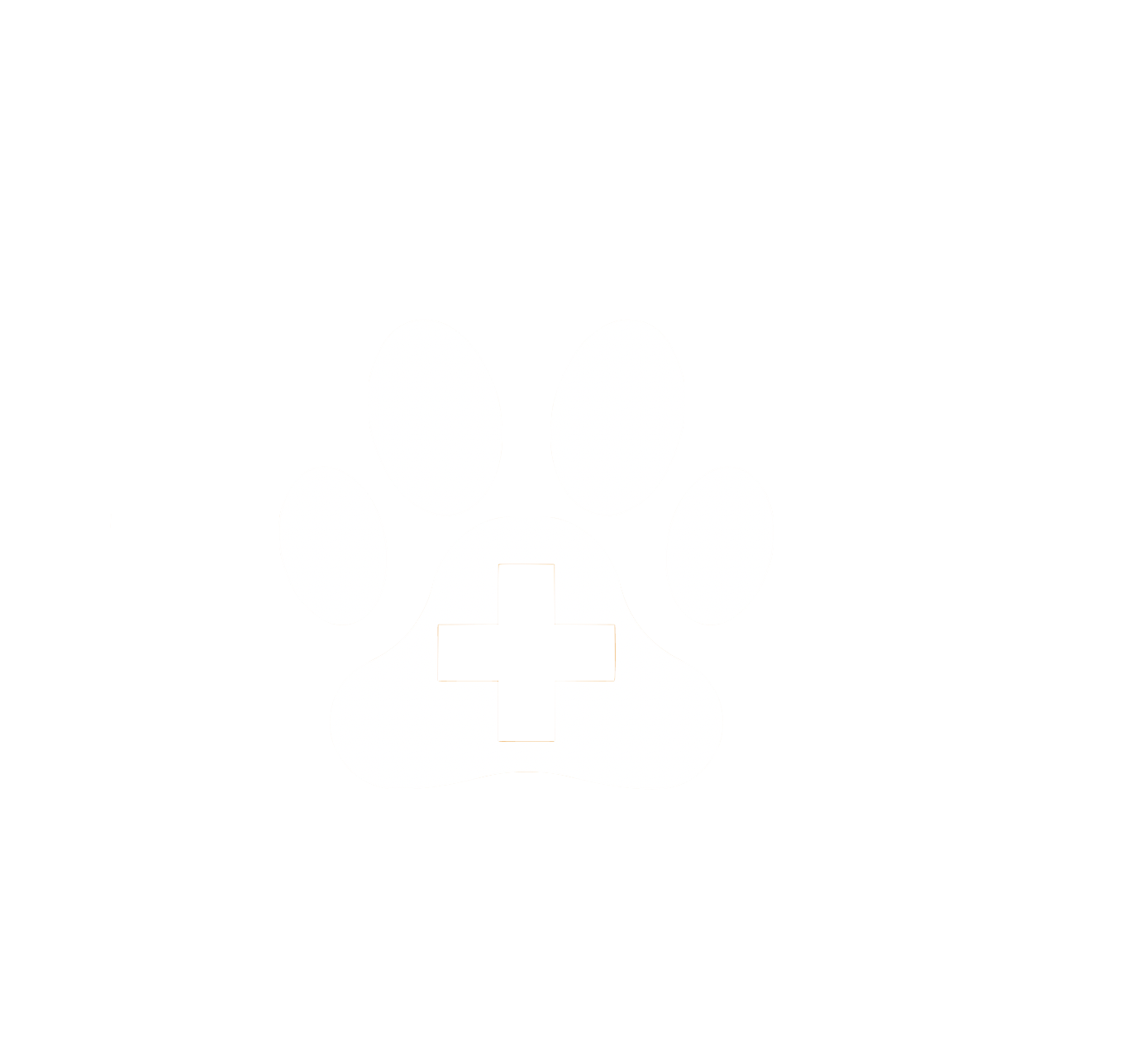 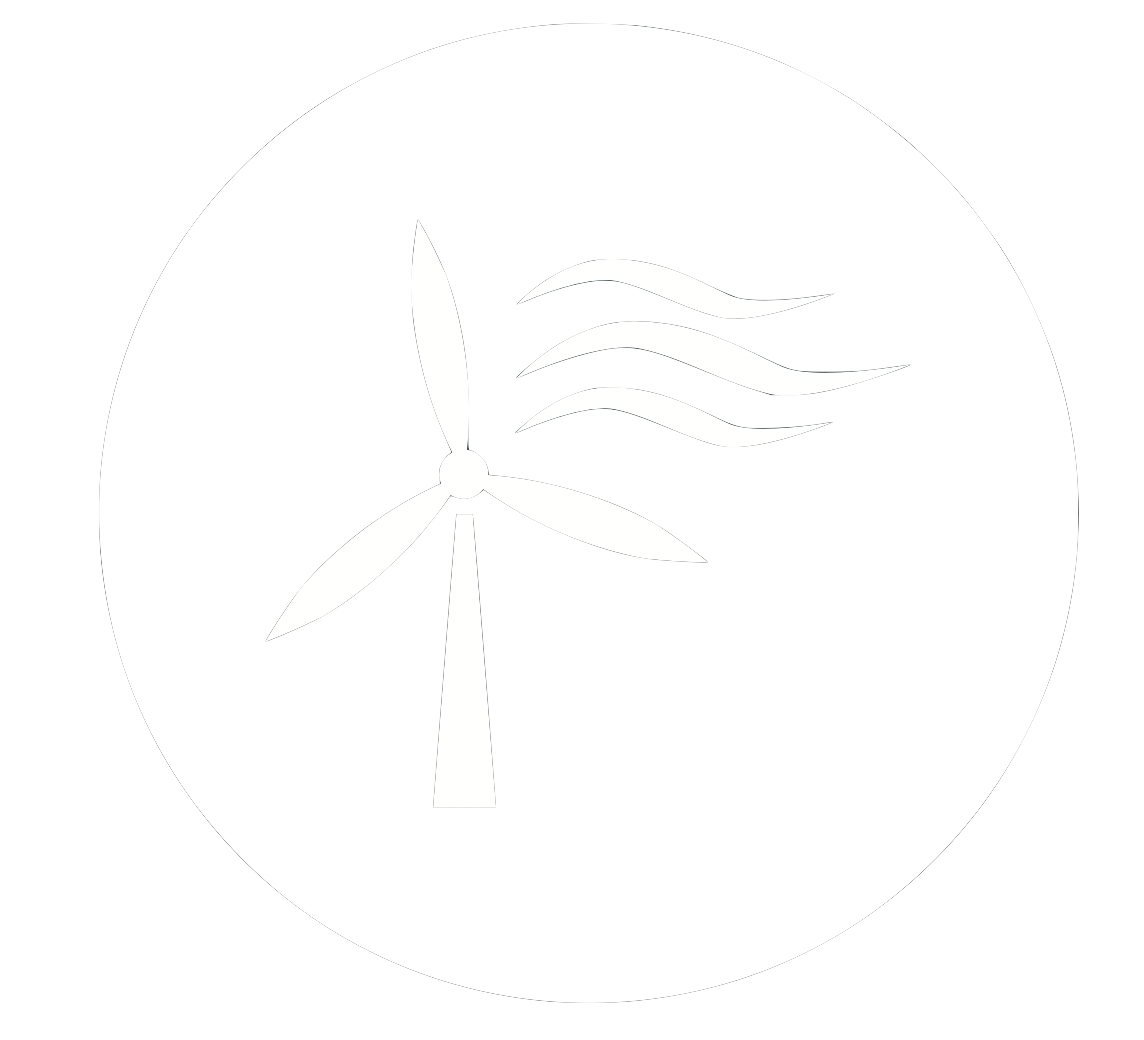 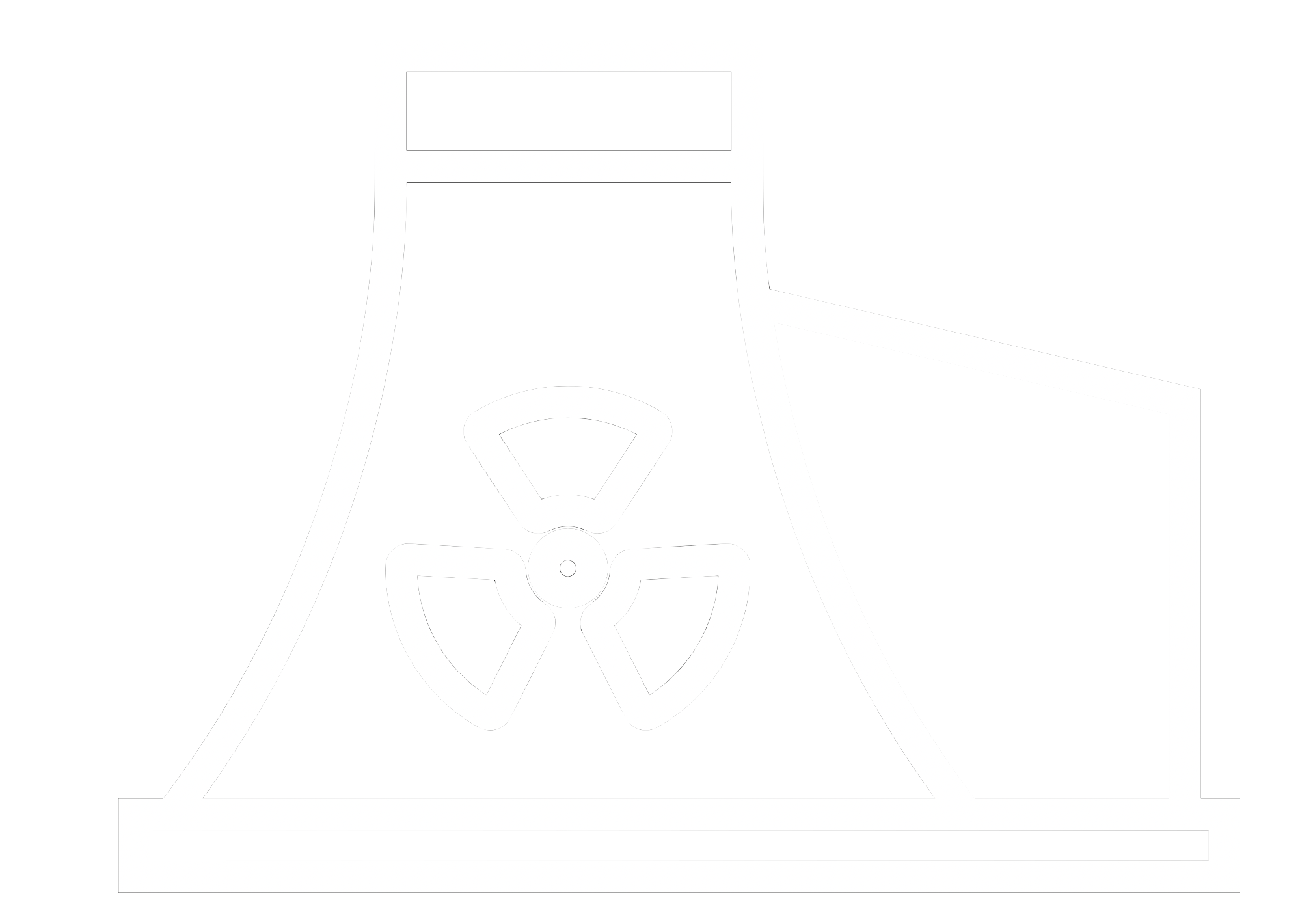 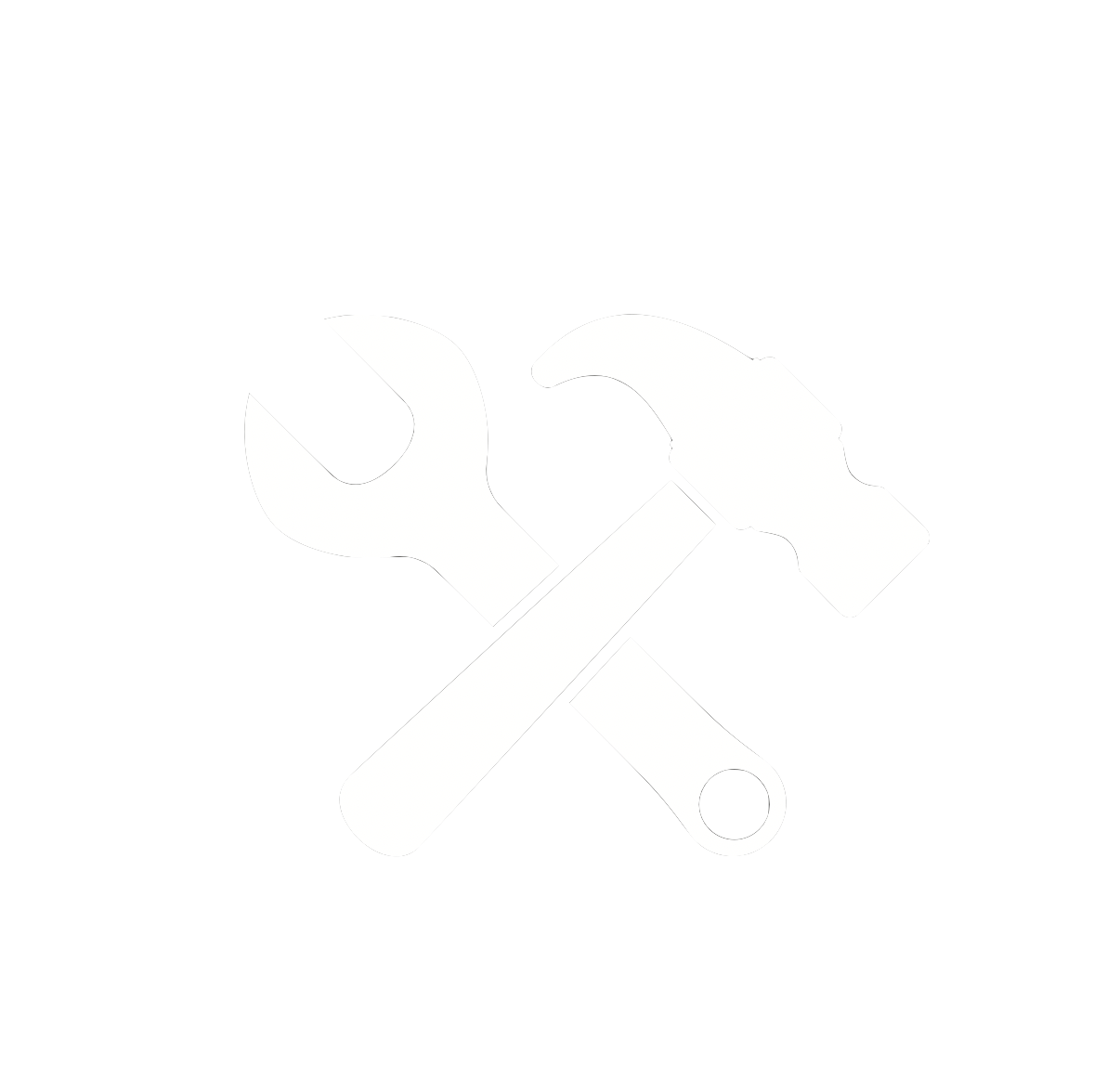 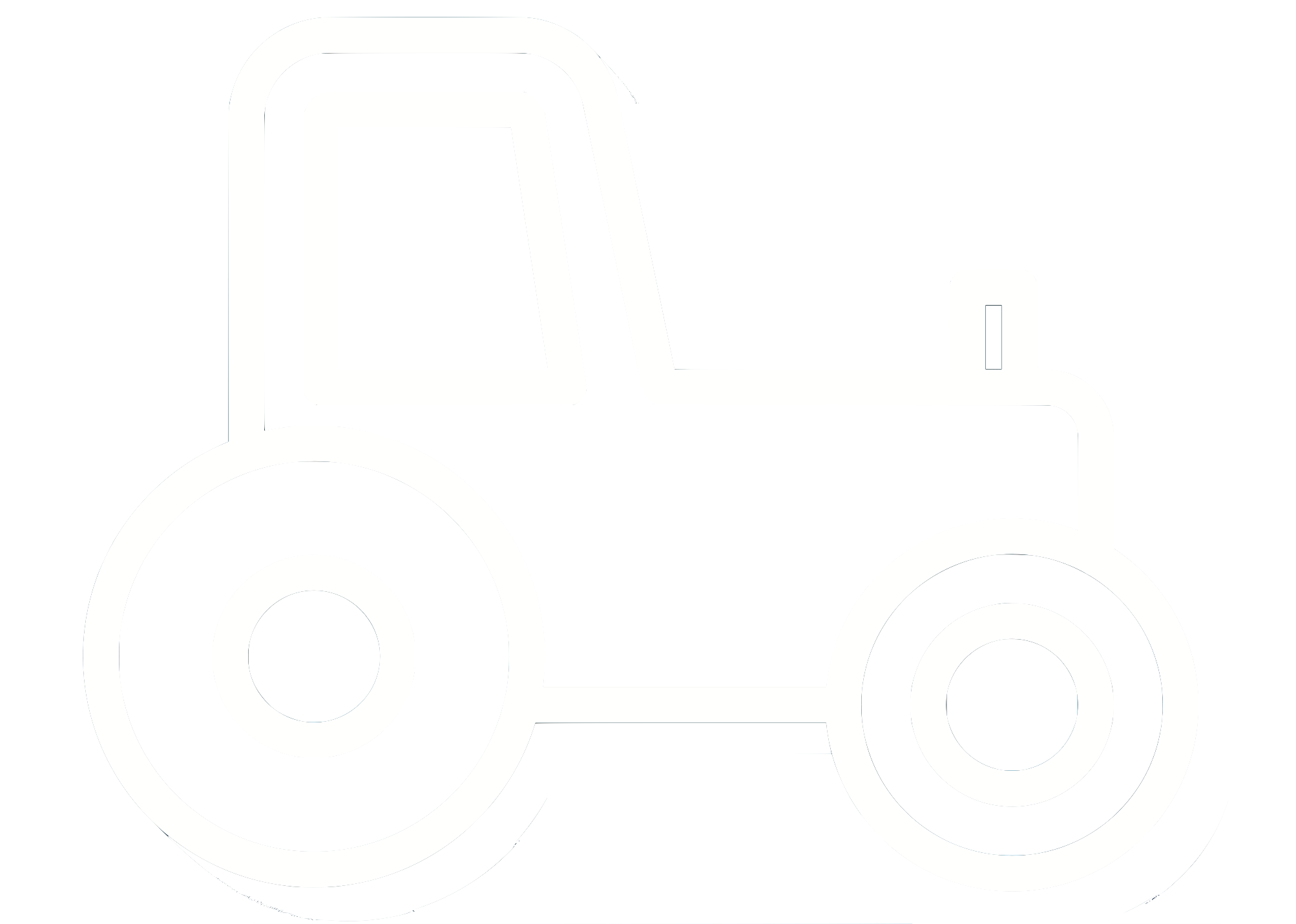 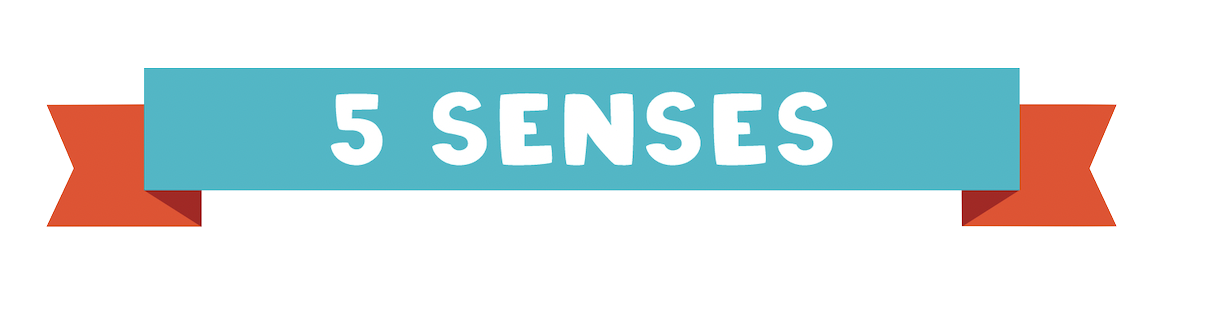 Rocket Words
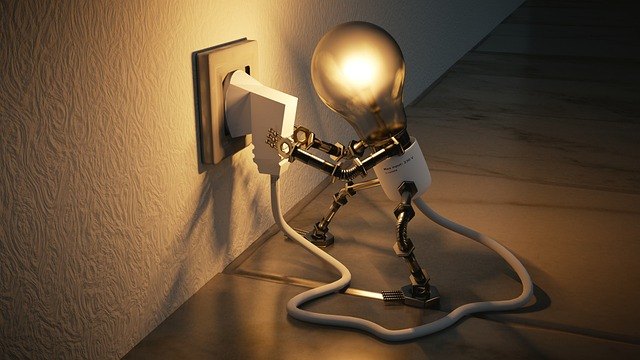 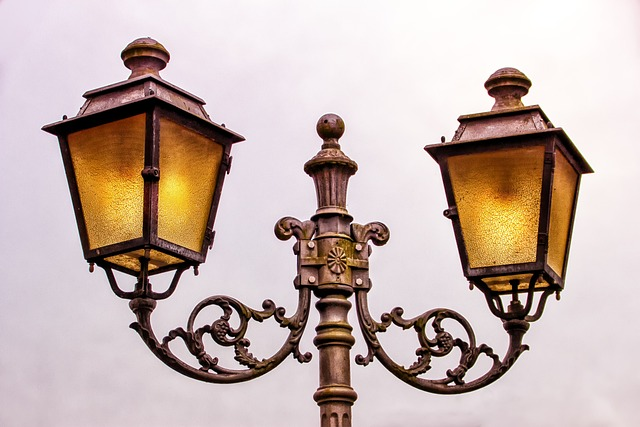 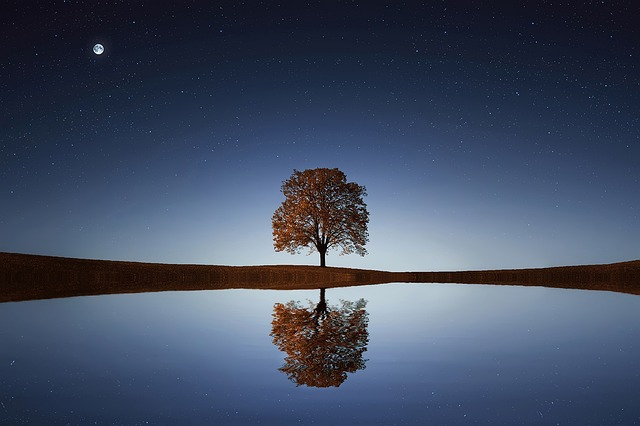 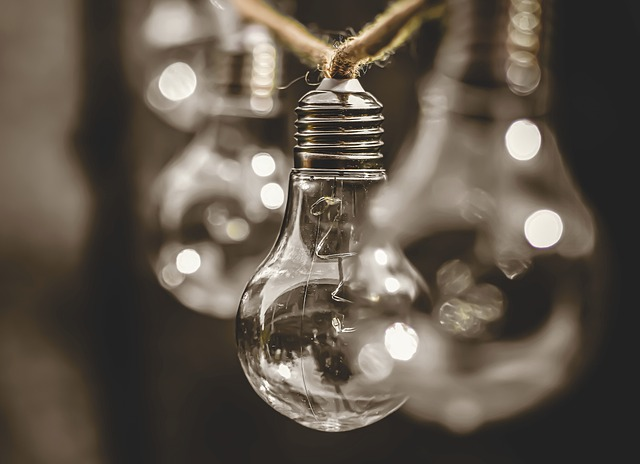 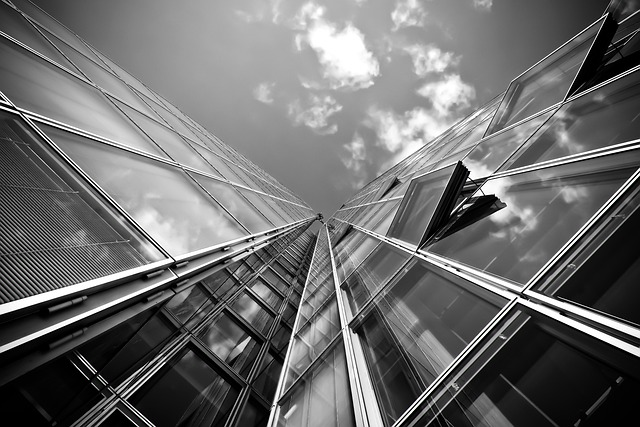 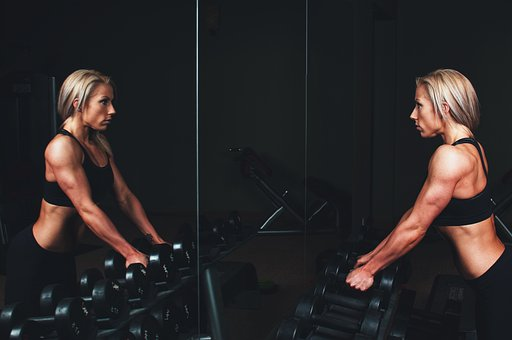 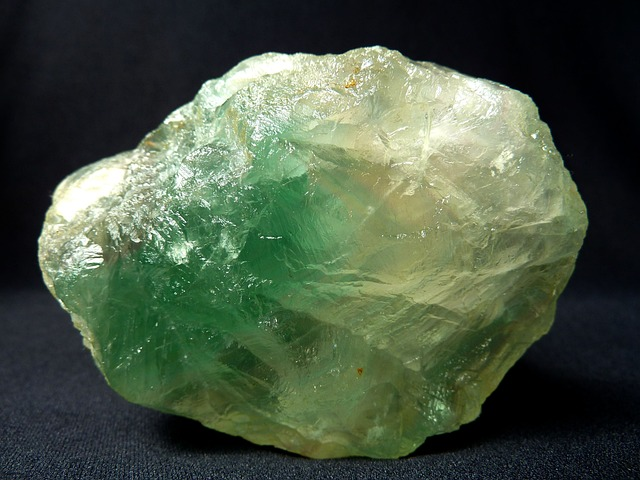 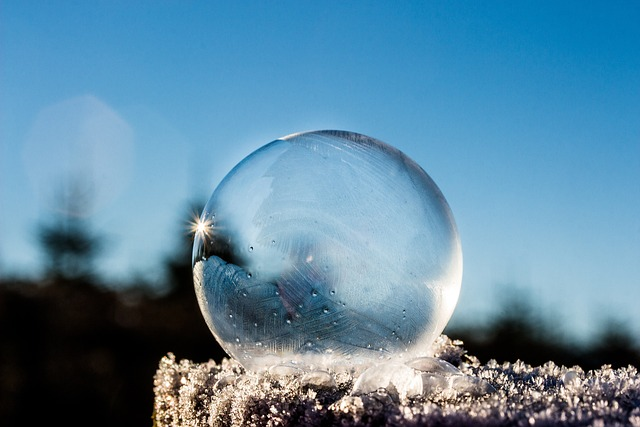 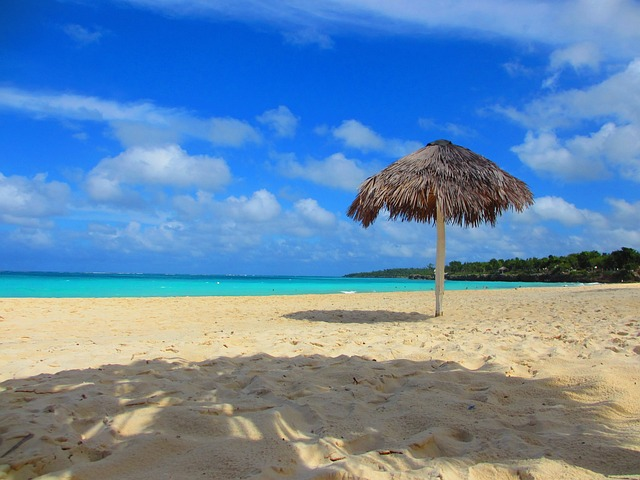 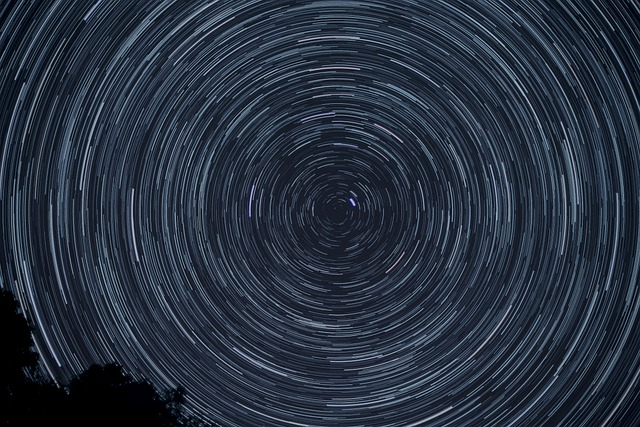 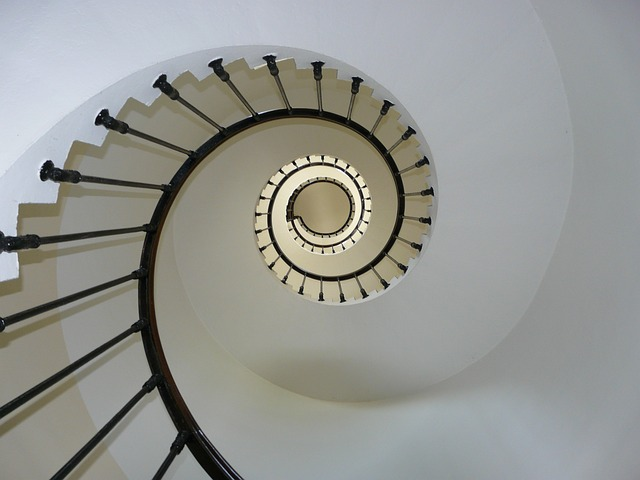 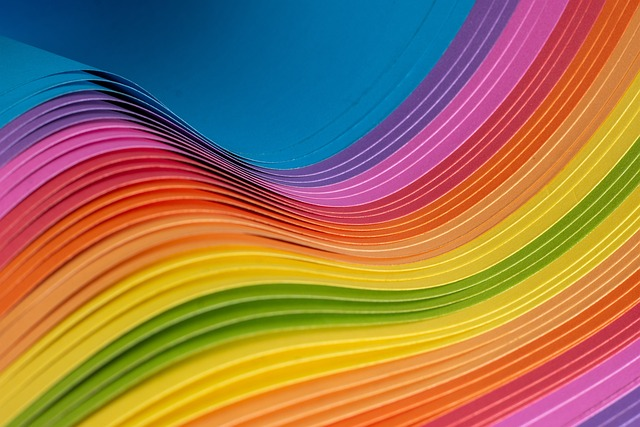 Developing Experts Copyright 2022 All Rights Reserved
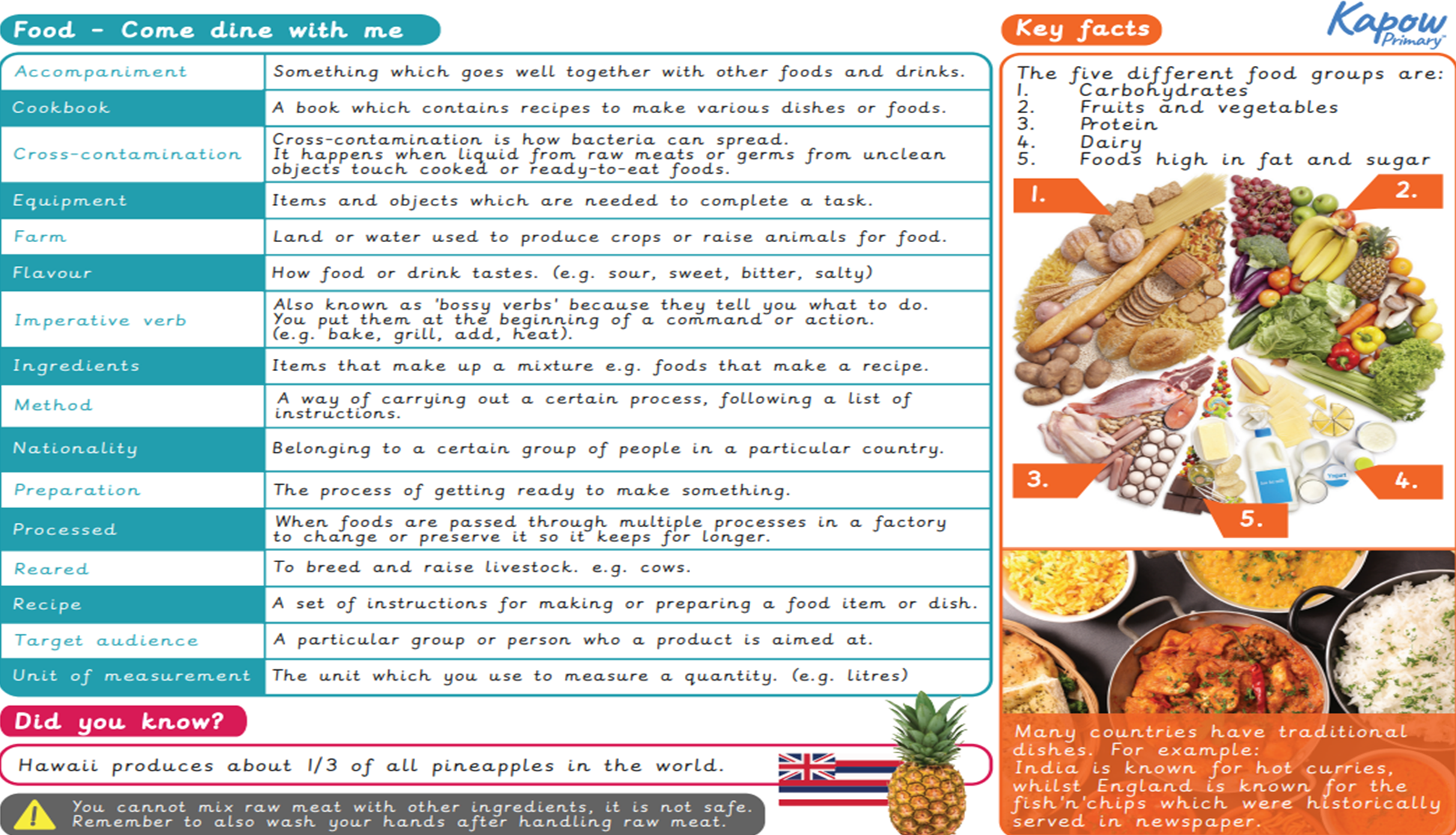 DT
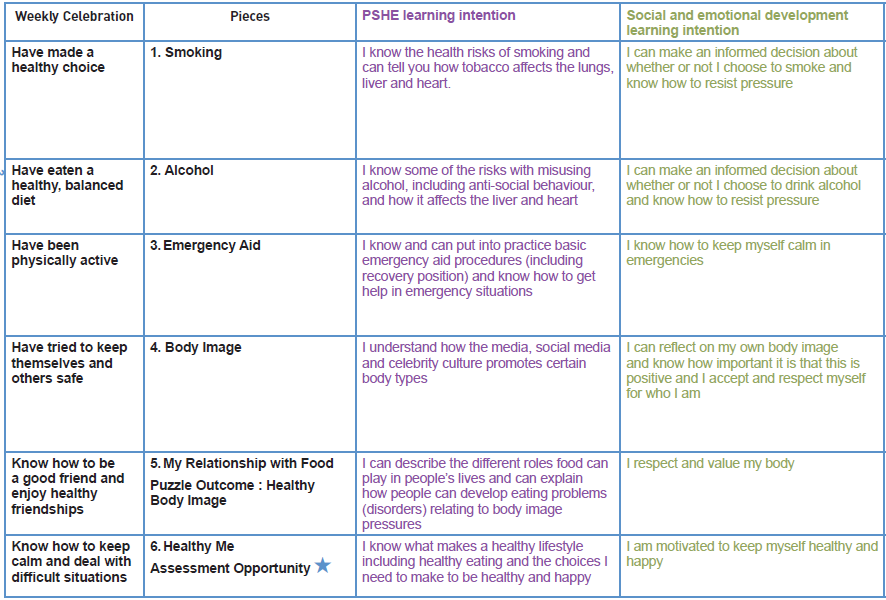 PSHE
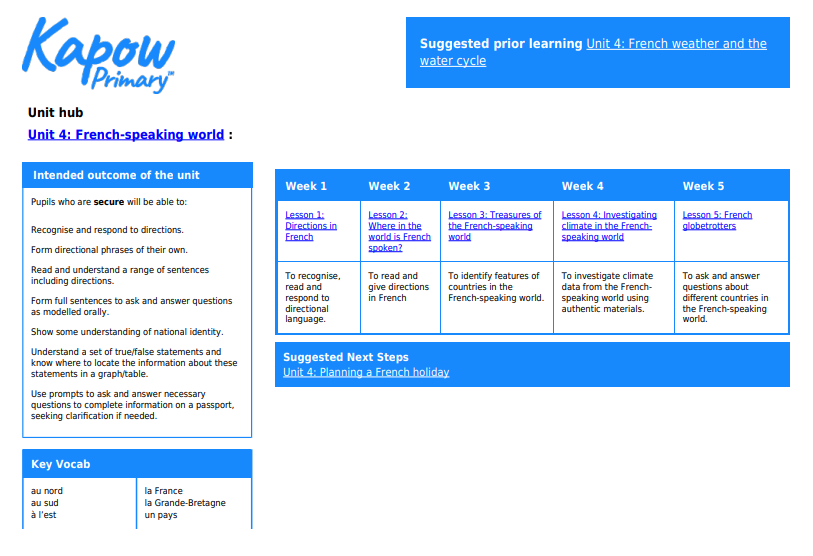 French
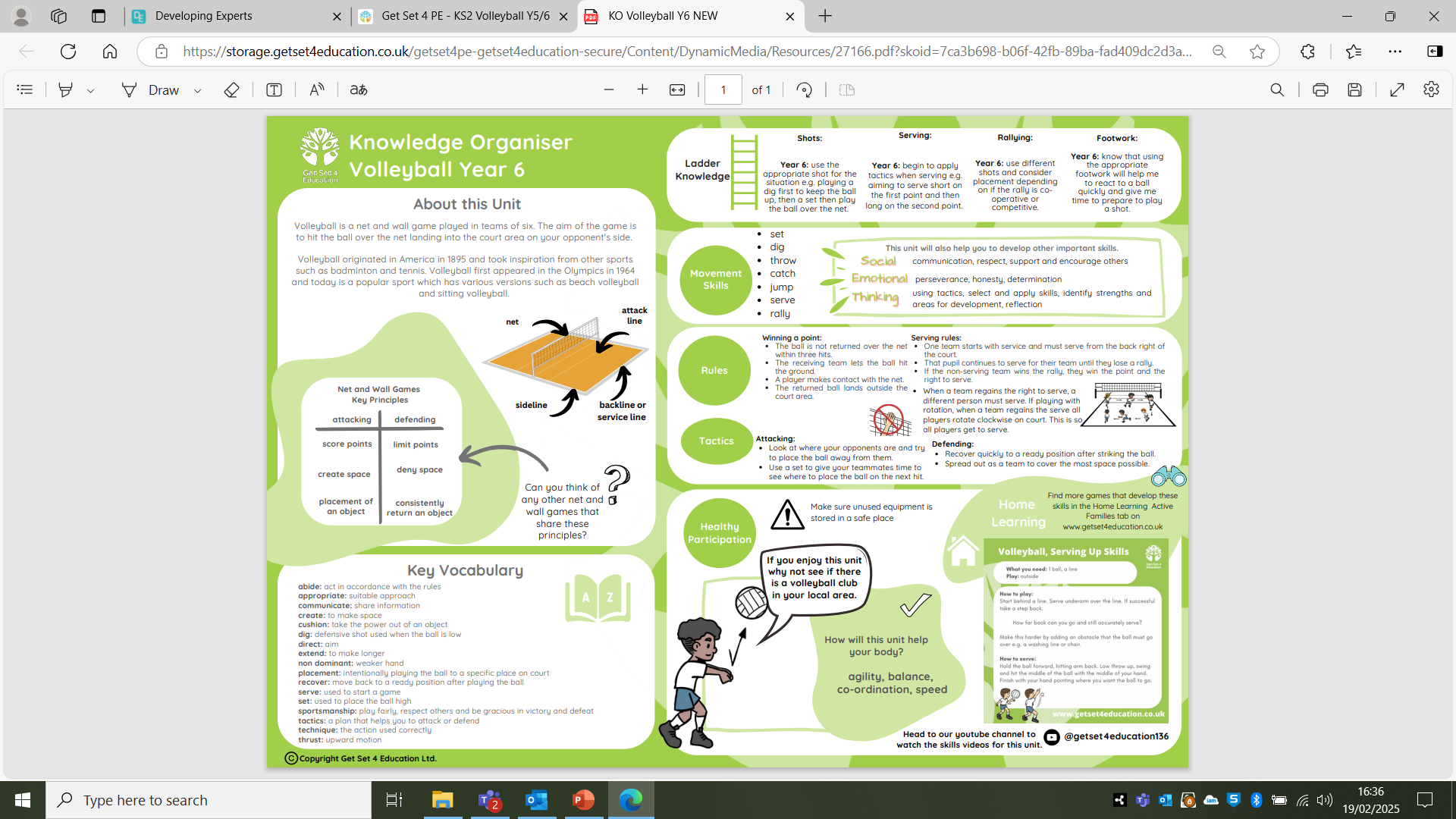 PE
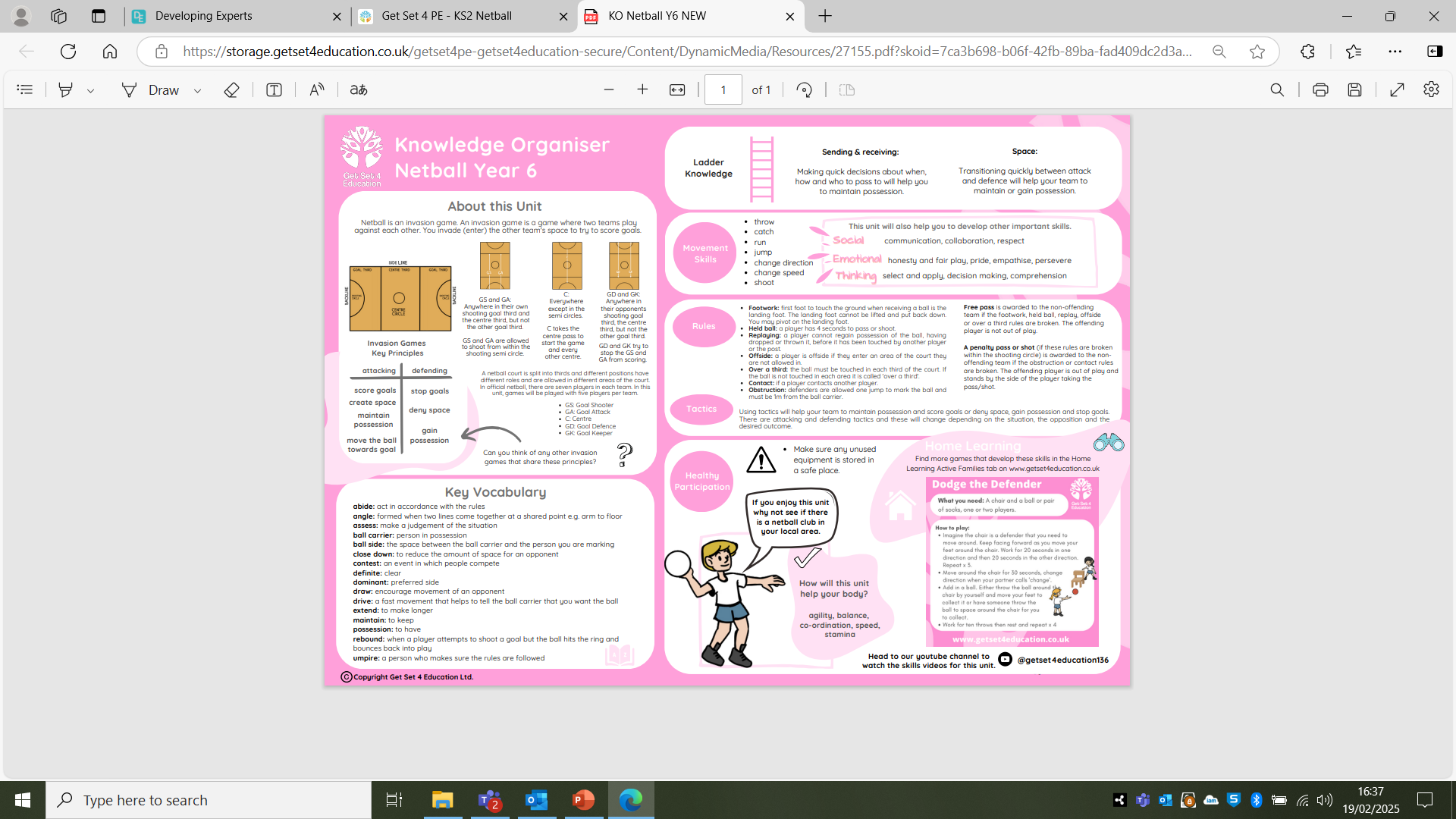